HFM Design ReviewQuality Assurance / Quality Control
Adam A. Bracero
HFM Design Review
28 April 2016
Introduction
Adam A. Bracero
Manufacturing Process / Quality Engineer

	Technical Division
	Quality & Materials Department
	Process Engineering
2
Adam A. Bracero | HFM Design Review – QA/QC
4/26/2016
What we will cover:
The Process Flow of parts and how Quality Assurance and Quality Control is implemented throughout our processes.
3
Adam A. Bracero | HFM Design Review – QA/QC
4/26/2016
Process Flow
Receiving Department
	Quality Control
Parts tested
Spec Reports sent to Project Engineer
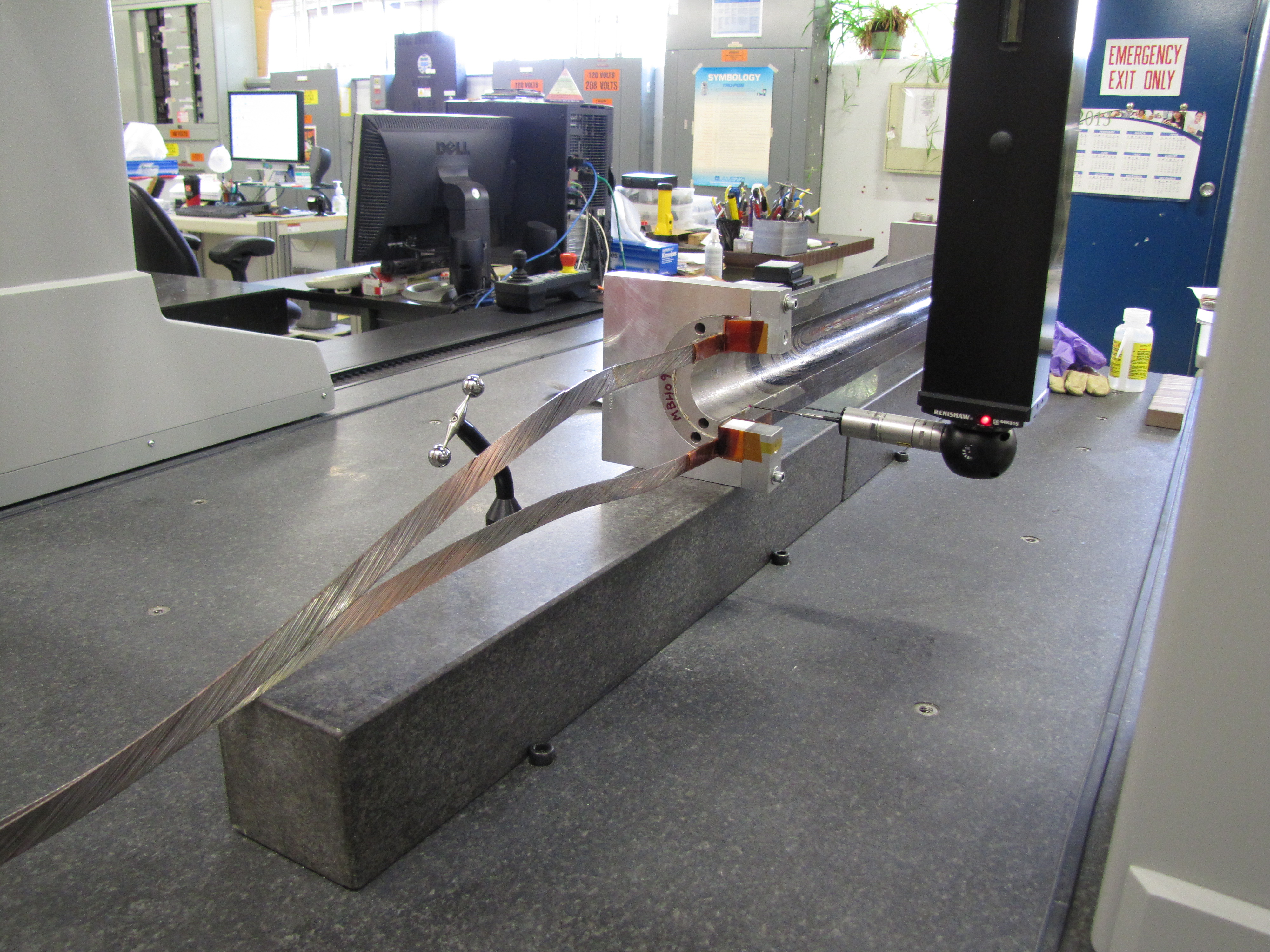 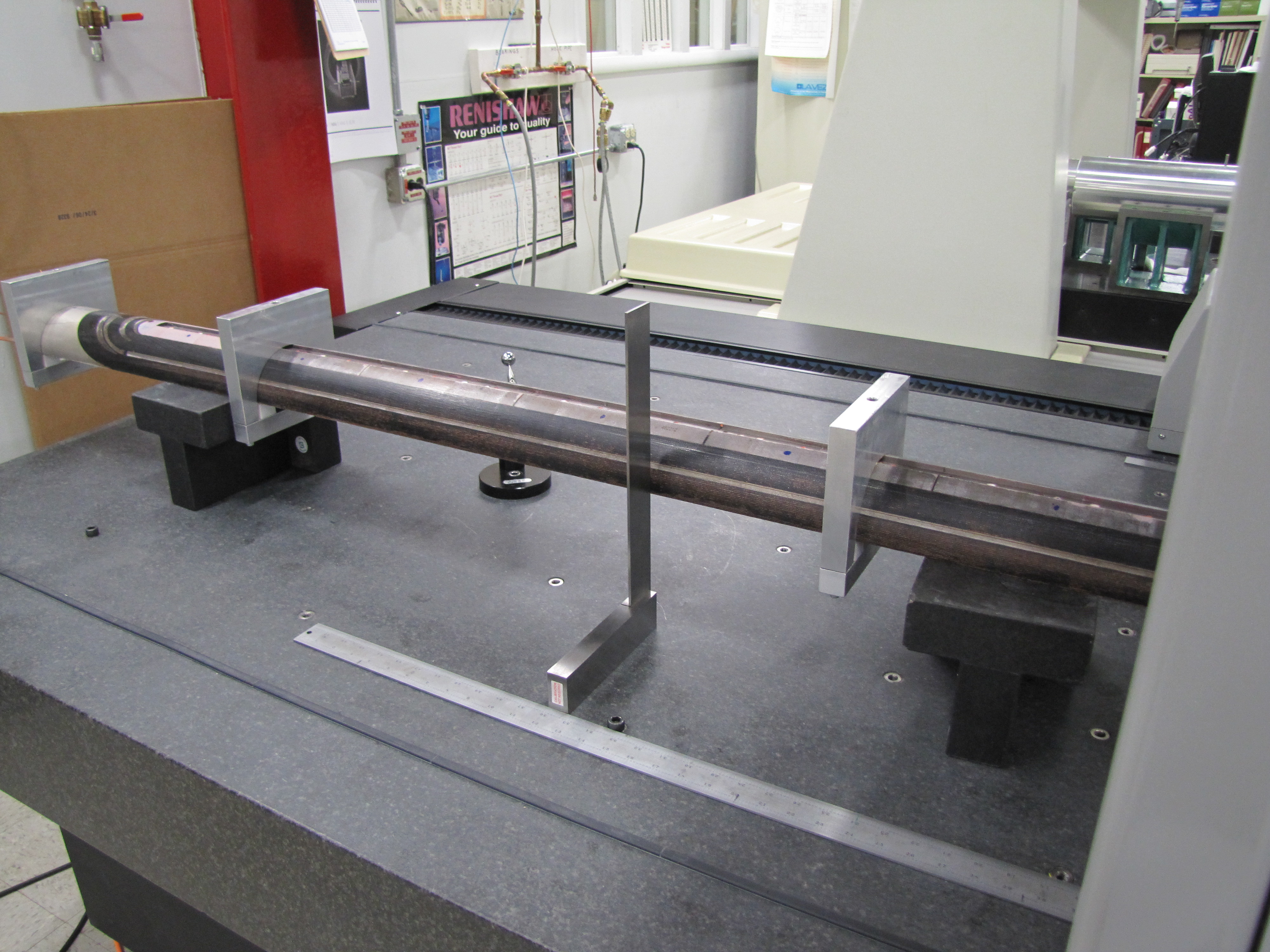 11T Coil on CMM
11T Coil on CMM
CMM Analysis
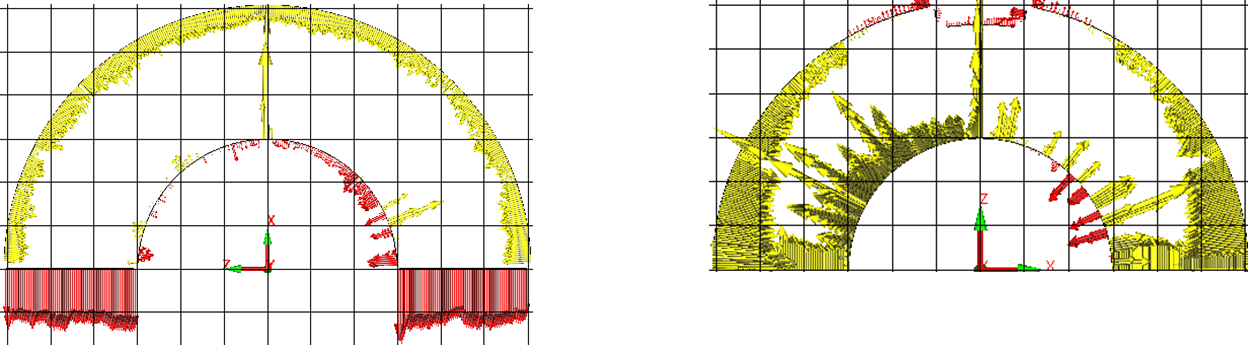 4
Adam A. Bracero | HFM Design Review – QA/QC
4/26/2016
15 Tesla Parts on CMM
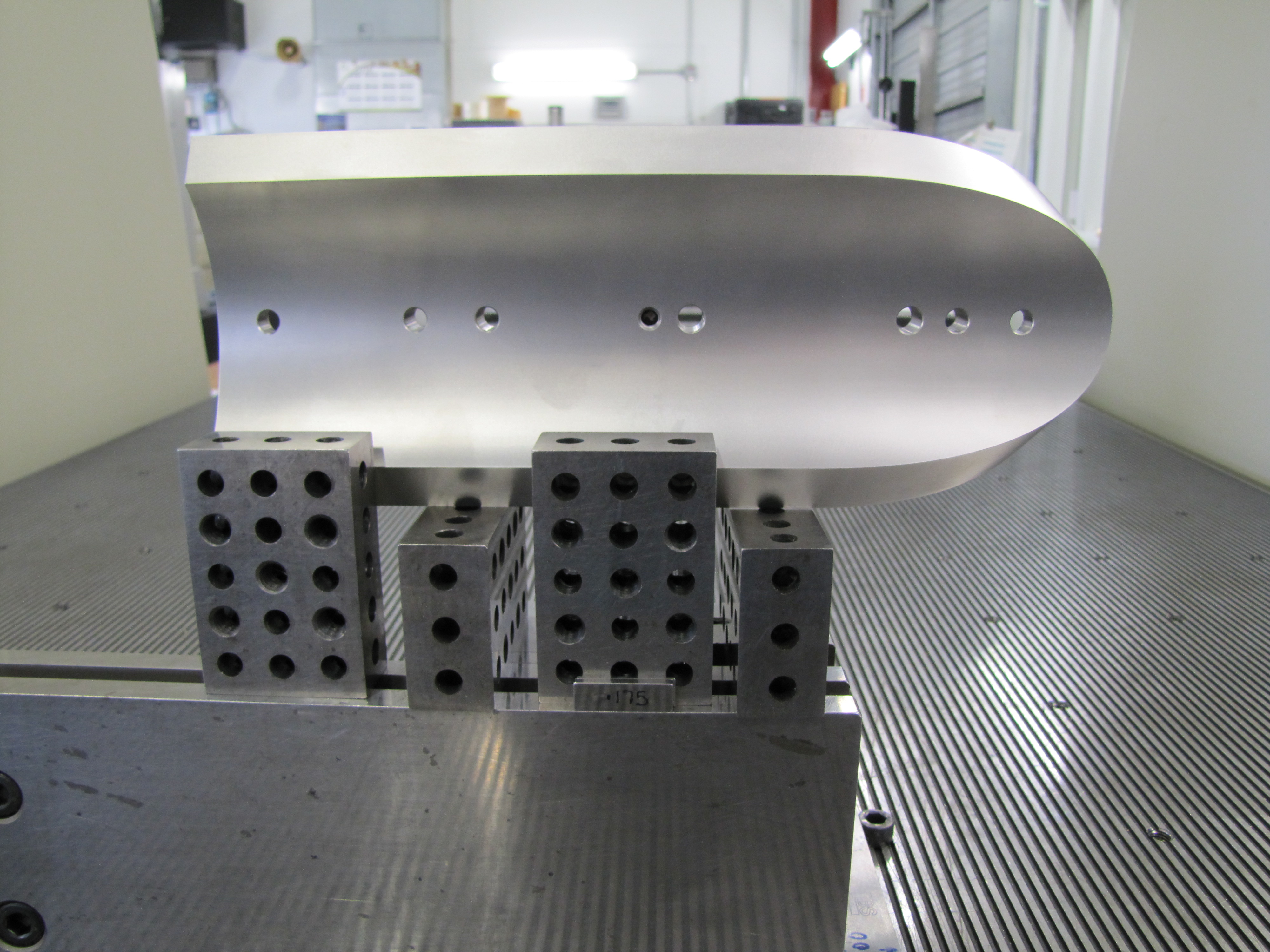 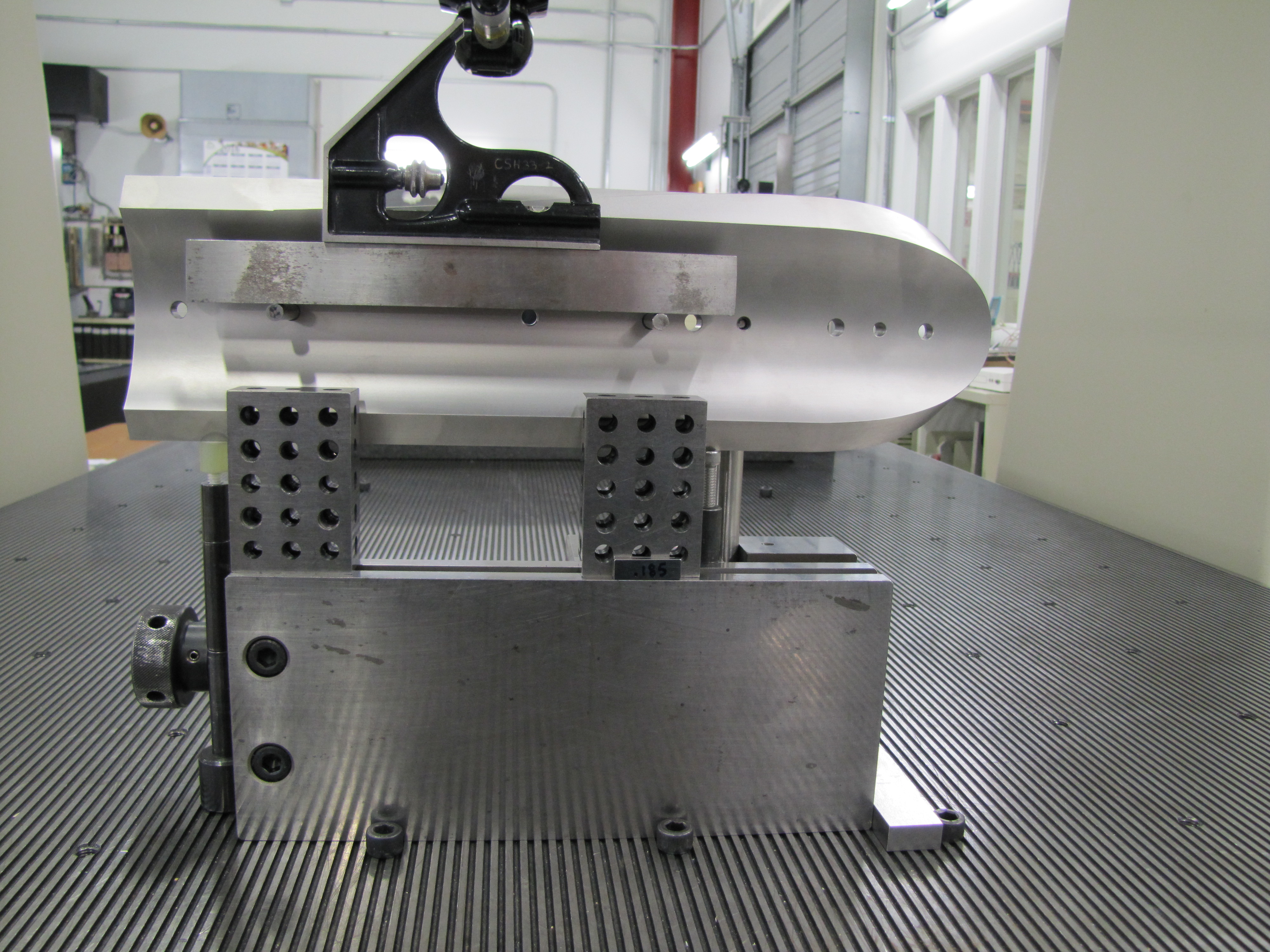 L3 RE Pole (F10038775)
L3 LE Pole (F10038776)
5
Adam A. Bracero | HFM Design Review – QA/QC
4/26/2016
Receiving Department
	Quality Control   

Proj Engineer Accepts or Rejects
Proj Engineer requests Traveler / Parts Kit from Process Engineering
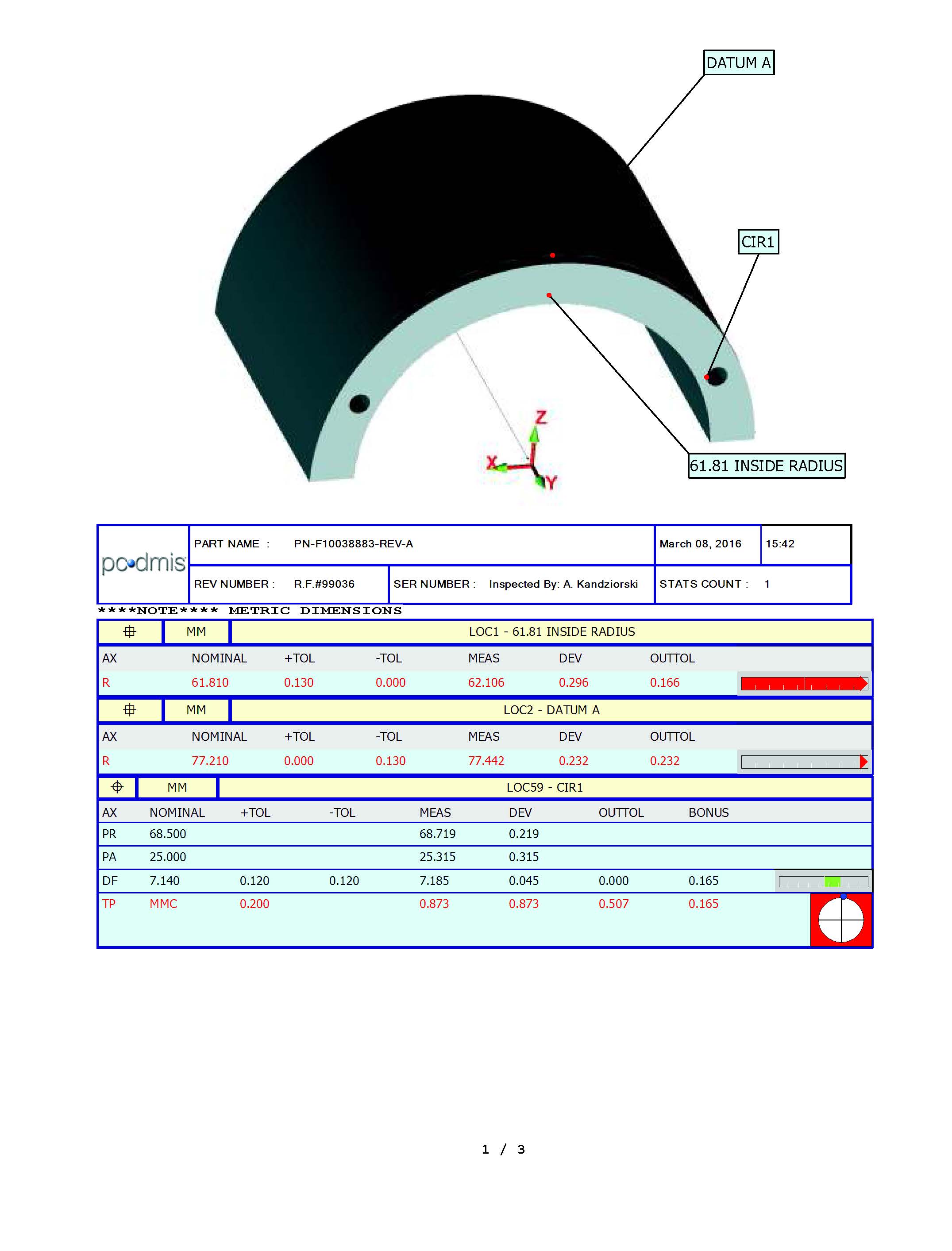 15T L3 Splice Block (F10038883)
6
Adam A. Bracero | HFM Design Review – QA/QC
4/26/2016
Process Engineering

Traveler Issued









Parts Kit sent to Acquisition
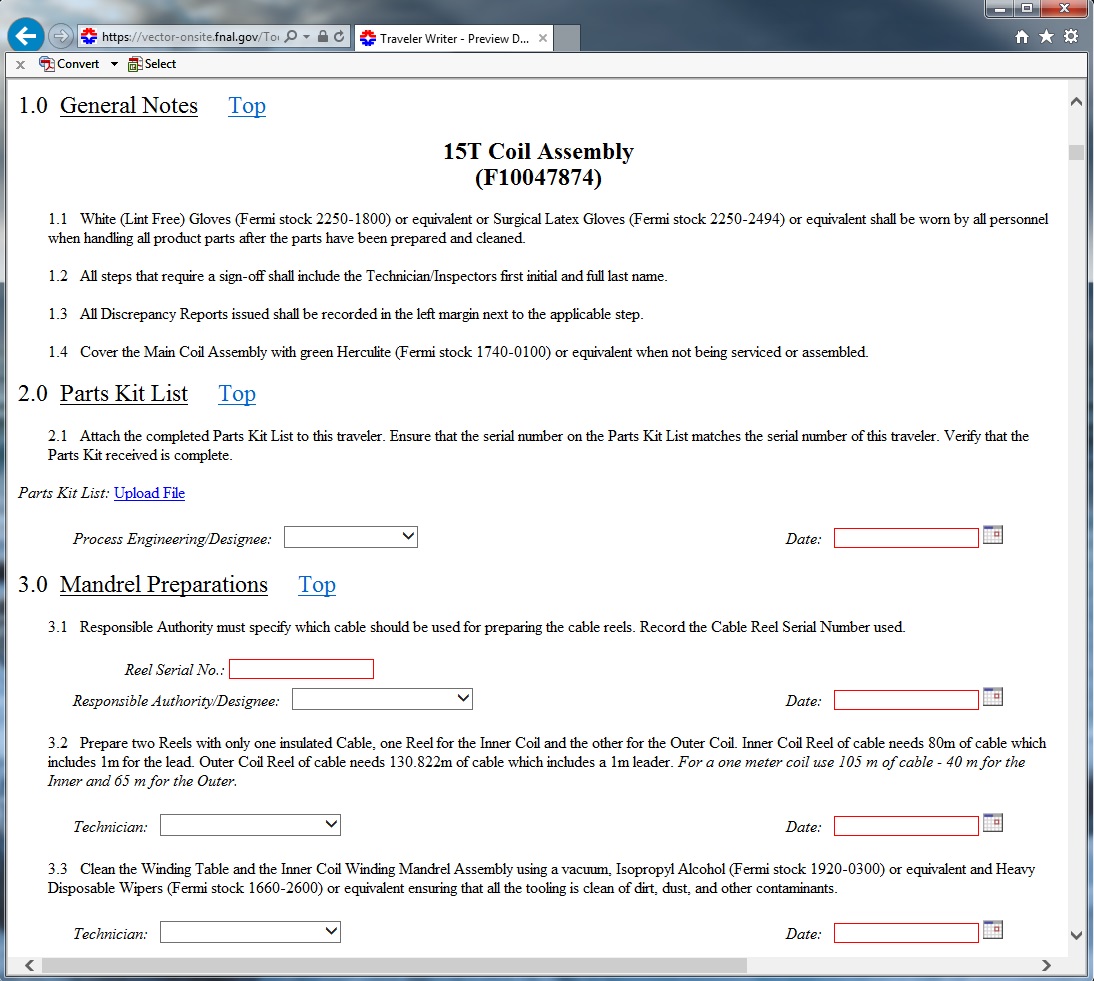 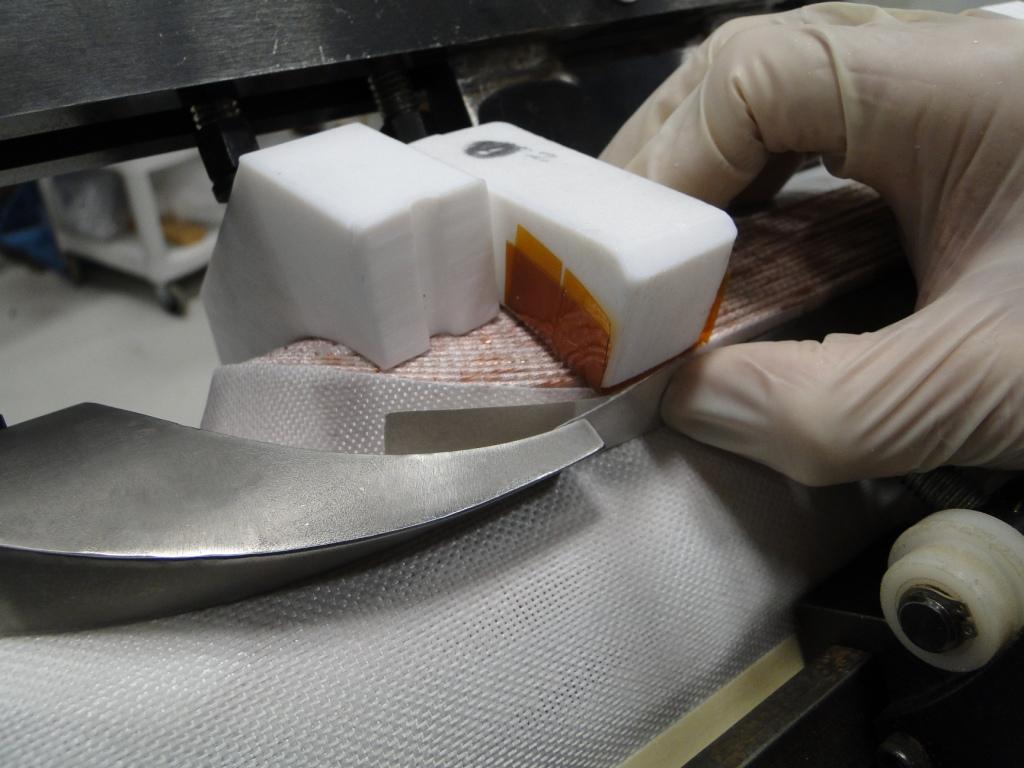 7
Adam A. Bracero | HFM Design Review – QA/QC
4/26/2016
Acquisition

Confirms all parts are in stock 









Submits Parts Kit to Receiving - Component Storage
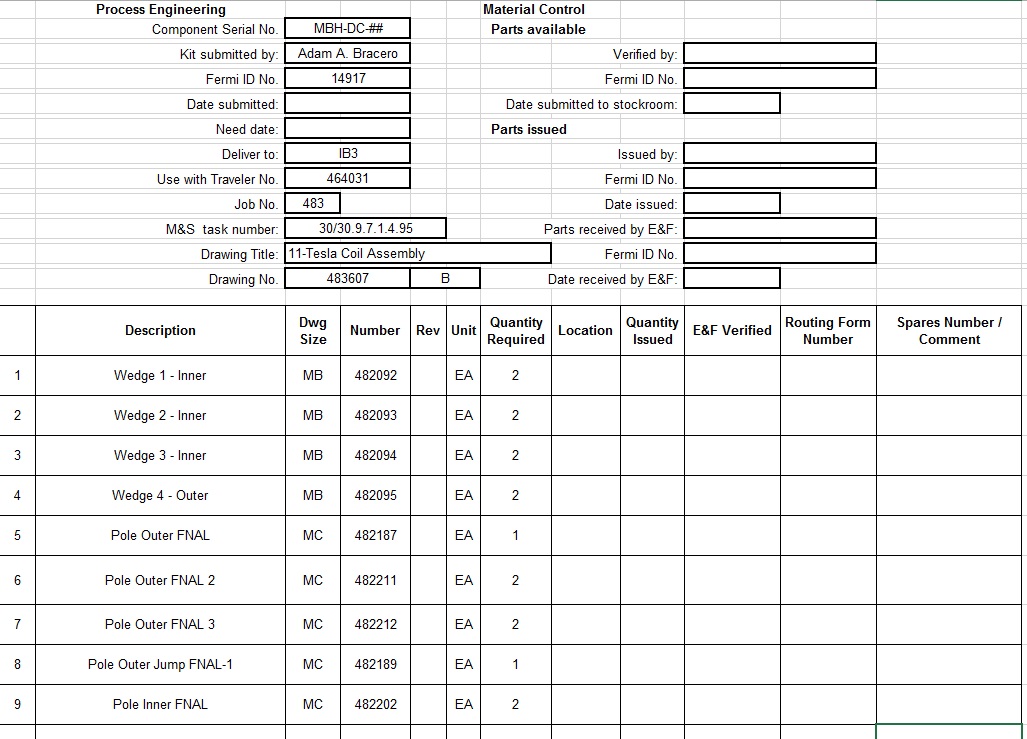 8
Adam A. Bracero | HFM Design Review – QA/QC
4/26/2016
Receiving – Component Storage

Collects all the parts and delivers to Floor

Process Engineering or on-site Tech verifies Parts Kit

Signed and completed Parts Kit is electronically faxed to Process Engineering and attached to traveler
9
Adam A. Bracero | HFM Design Review – QA/QC
4/26/2016
Process Engineering Documentation
Operating Procedures

Instructions for equipment

Tech Training
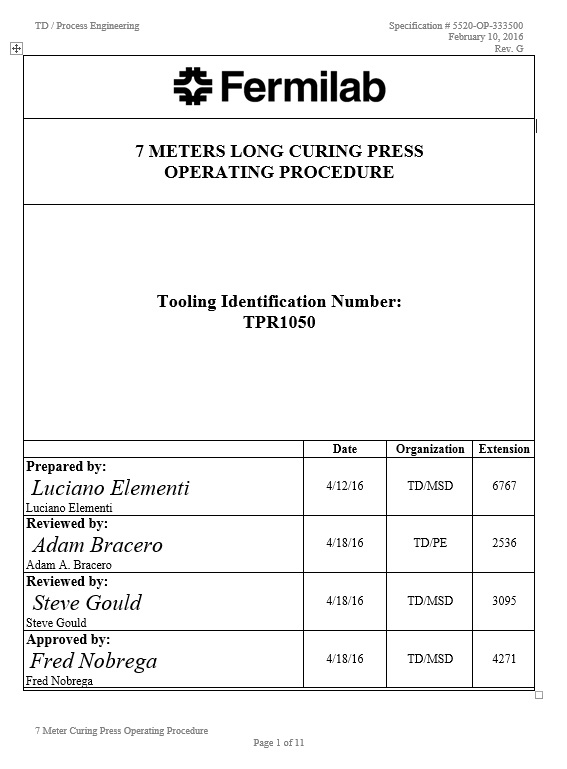 10
Adam A. Bracero | HFM Design Review – QA/QC
4/26/2016
Travelers
Instructs and collects data (photos, test results, notes)
Discrepancy Reports
Process Rework
Traveler Closeout
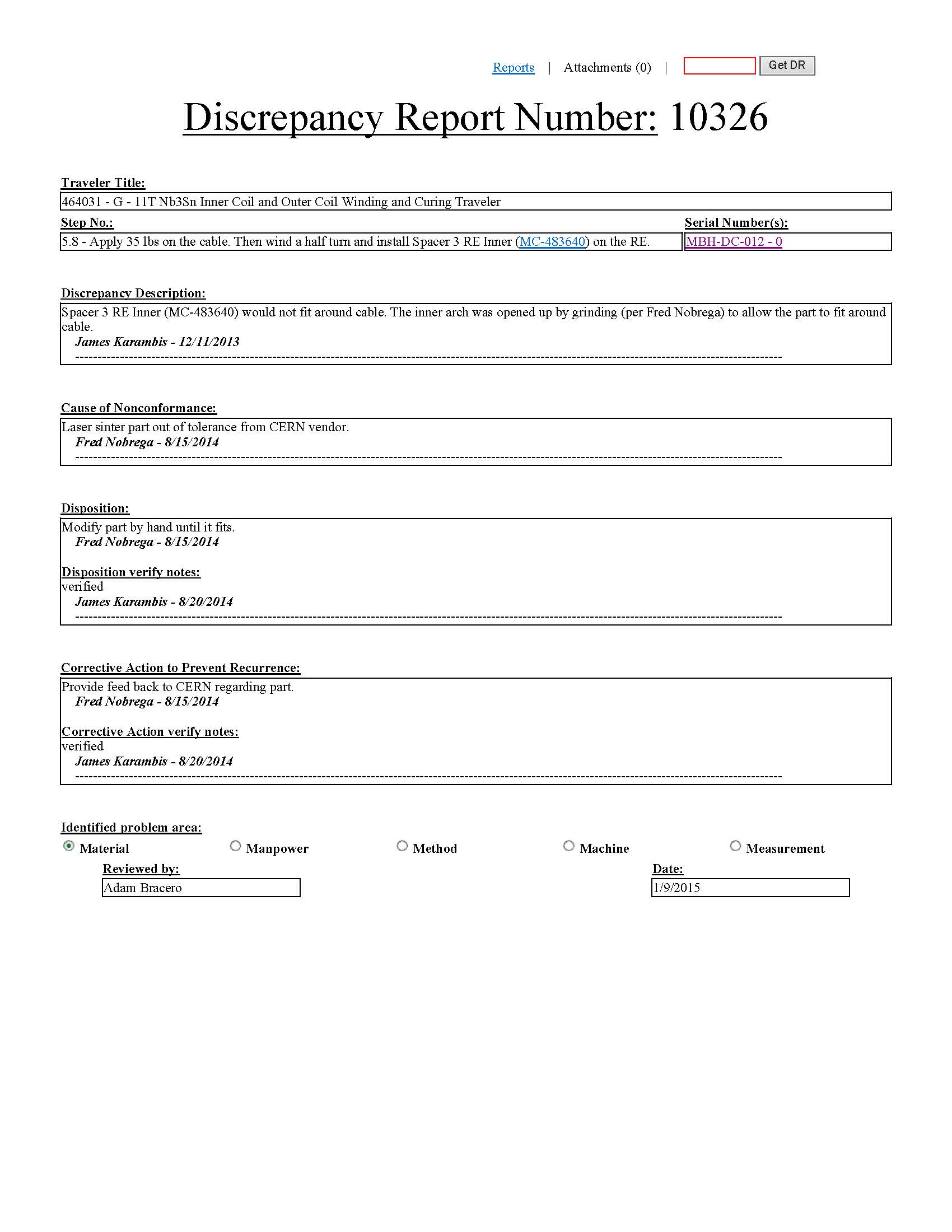 List of 11 Tesla Travelers:
  11T Inner Coil & Outer Coil Winding & Curing Traveler 
  11T Coil Assembly Reaction Traveler 
  11T Splice Epoxy Impregnation Traveler 
  11T Assembly Traveler
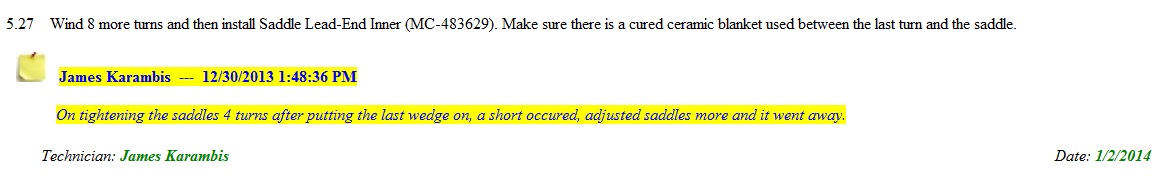 11
Adam A. Bracero | HFM Design Review – QA/QC
4/26/2016
Closing
Questions?
12
Adam A. Bracero | HFM Design Review – QA/QC
4/26/2016